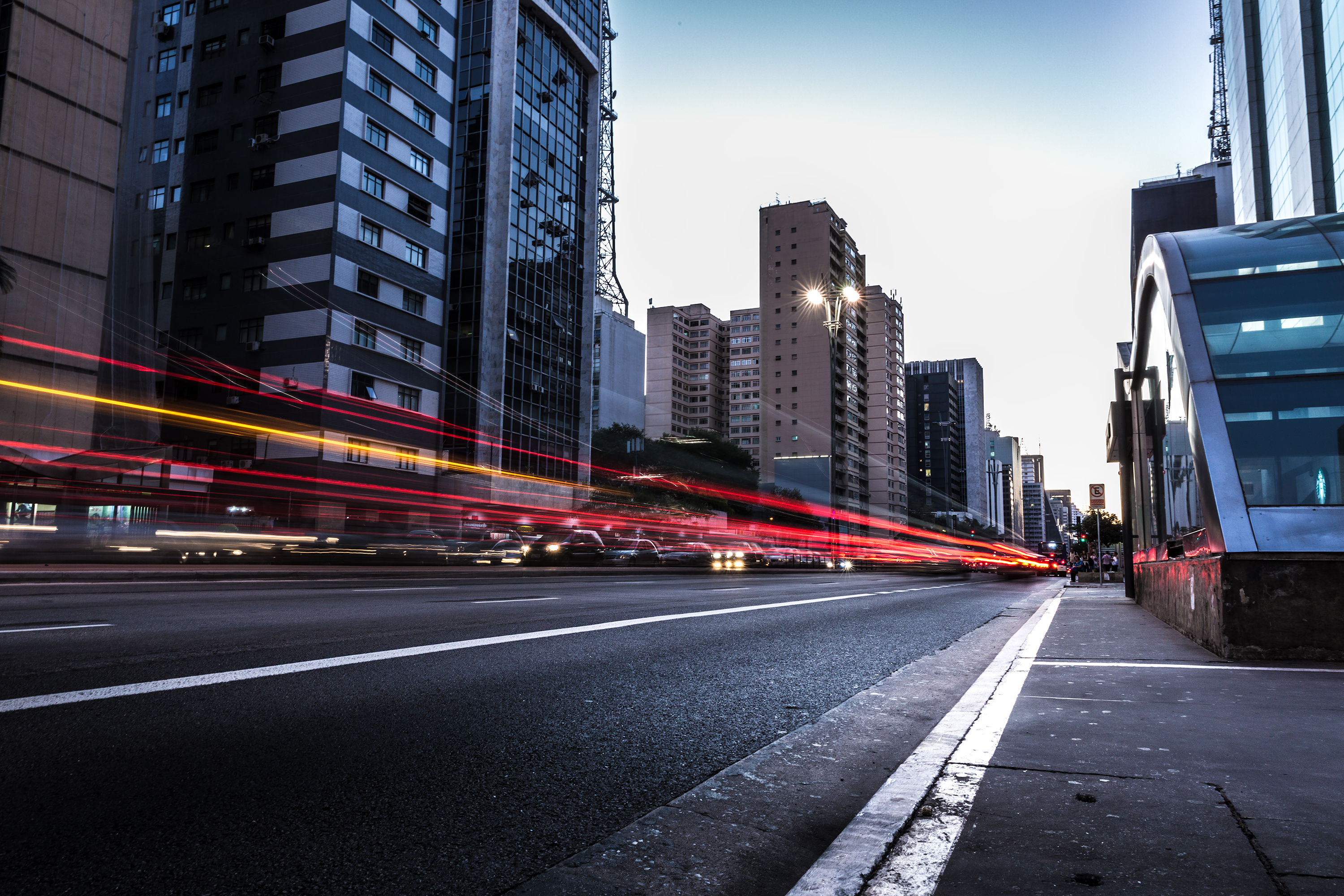 Área Empresarial
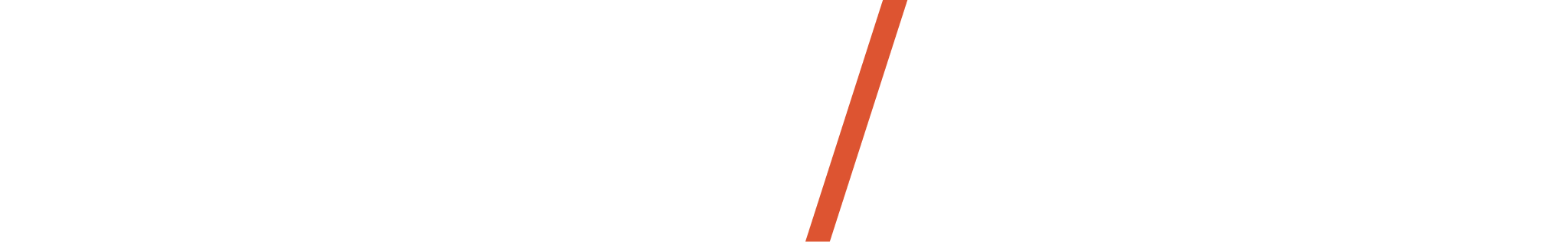 Estagiário(a) de Direito
OPORTUNIDADES
Principais atividades:

Auxiliar na elaboração de instrumentos contratuais simples;
Realizar pesquisas de doutrina e jurisprudência;
Formatação e verificação de referências em instrumentos contratuais;
Preenchimento de formulários e planilhas;
Controle de prazos da equipe.
Principais pré-requisitos:

Cursando direito no 3º ou 4º ano
Inglês avançado é imprescindível

Diferencial:

Experiência prévia em escritório de advocacia
Experiência prévia em análise de instrumentos contratuais
Currículos para: careers@fcrlaw.com.br